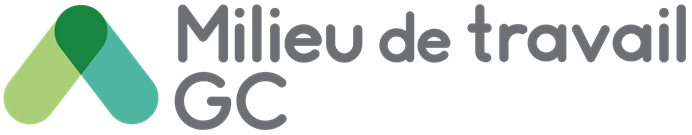 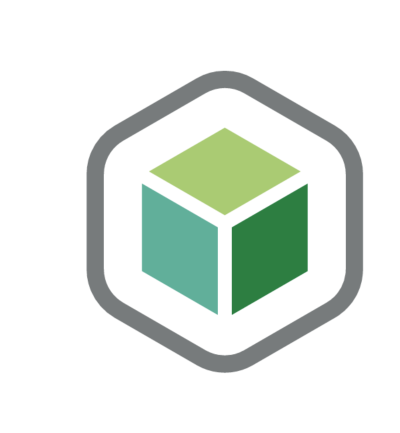 Stratégie de GdC
À venir!
Un programme de gestion du changement pour le PTMdT 
2022
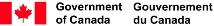 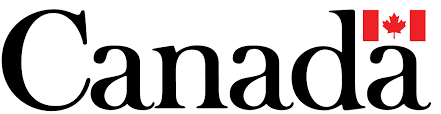